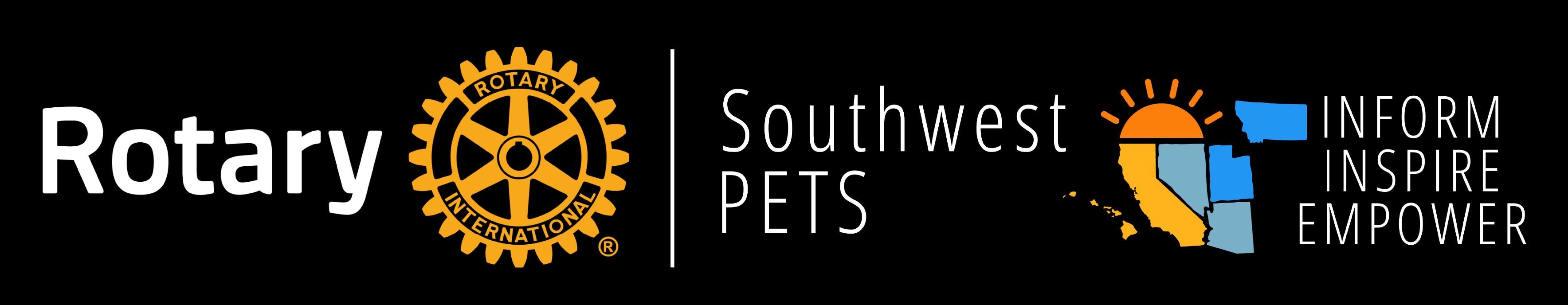 Get Ready, Get Set, Go!
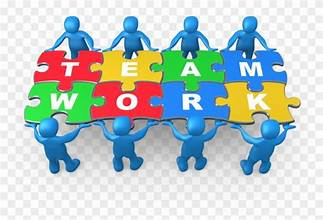 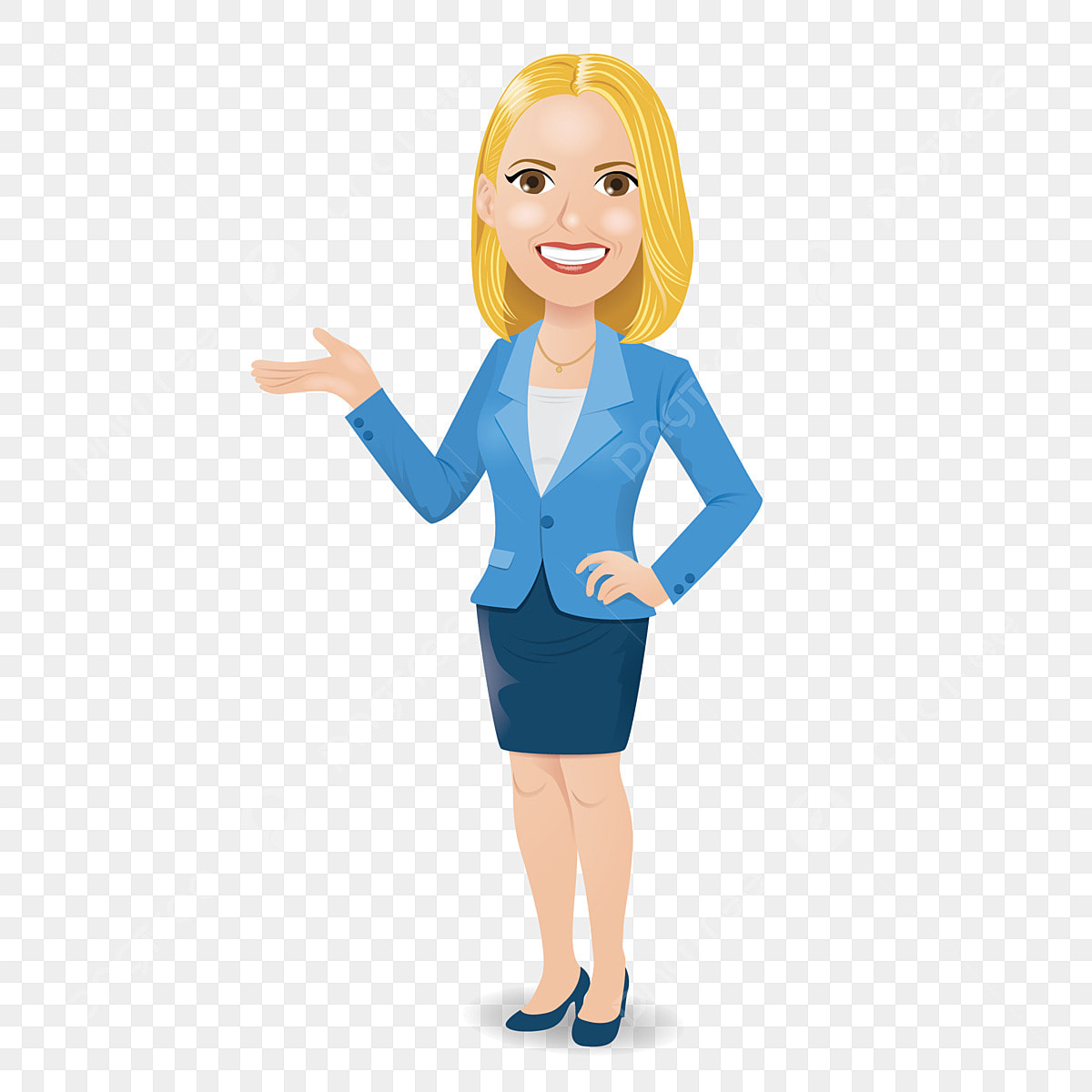 Facilitator Information															Insert Photo instead of image
Presented by  Presenter’s Name
Add your own photo
[Speaker Notes: First of all, a huge welcome to you all – so good to see you all here!  We have people here for all over the eleven 









District so that is nice, although some clubs are more represented than others!  
It is wonderful to see so many interested in District positions!  Every year it is a challenge to fill all the positions and we hope when you leave here today, you will be encouraged to step up into a leadership role! There are some criteria necessary for some roles and we will share them too!]
Agenda
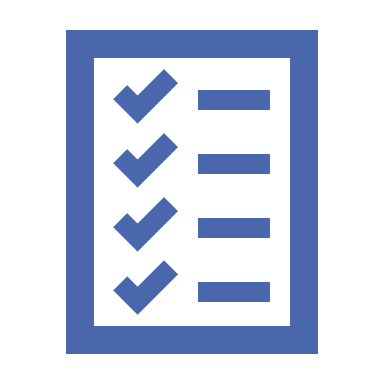 First Steps
Setting Up Your Team
Important Documentation
Goal Setting
Project 
Requirements
Resources
2
Those First Steps
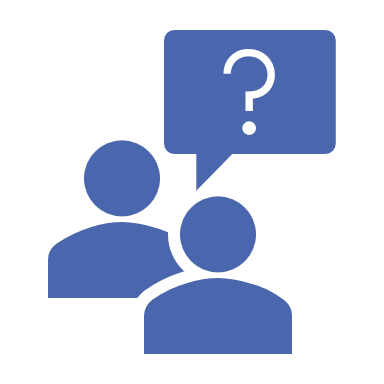 MyRotary account
Encourage all Club members 
Open their own MyRotary account
Attend all learning opportunities 
By your Club
By the District
Encourage member attendance too
3
[Speaker Notes: Ask attendees to describe THEIR District sessions  - what does the District offer for training?  What does their Club offer?
Have the PEs share what has been successful to them 
What can they learn from?]
Setting Up The Team
Group Discussion
Who has their team all set?
How is the Club leadership team selected/elected?
How do you choose the right person?
What are the most critical positions?
How will you prepare the leadership team?
What concerns do you have?
Working with other team members?
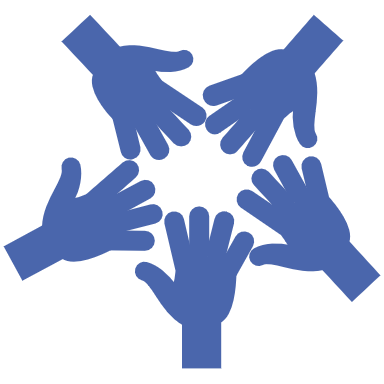 4
[Speaker Notes: Ask the questions – How does the Board get selected? How does the team get selected?  
What about that member who has ALWAYS been ……… could be club Secretary, Treasurer, Membership chair 
What are most critical positions?  Secretary and Treasurer
Preparing the leadership team – how?]
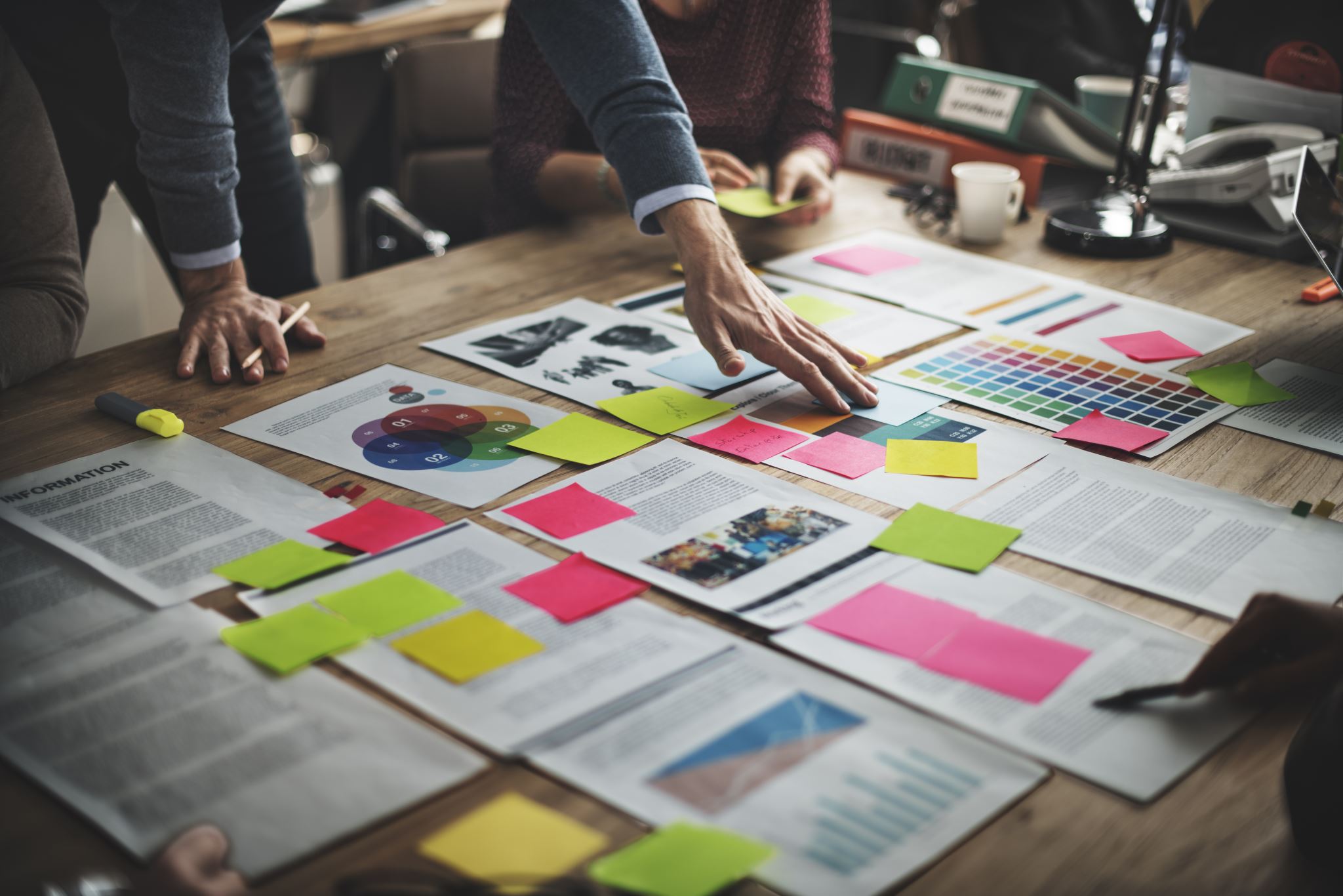 What is needed to help run/guide your club?
Documentation?
How often should you review?
Budgeting
Financial responsibilities
Reports
5
[Speaker Notes: Ask the PEs - Bylaws, constitution, Strategic Plan – when were they last reviewed? How do you prepare a strategic plan? Template and instructions on MyRotary
for Board meetings Roberts rules of Order, Agendas, Board Minutes
Budgeting – how do you do this? With whom? Do you need approvals – from whom?]
Setting Goals
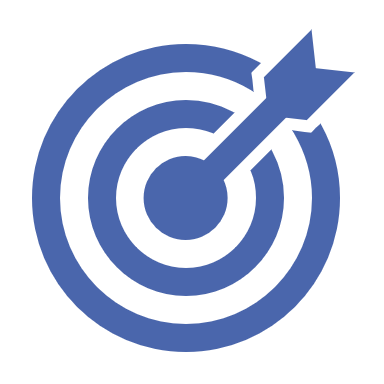 Why is it important to set goals?
How do you set goals?

Use SMART goals

What are SMART goals?

Why use SMART Goals?
6
[Speaker Notes: SMART Goals 
Specific, measurable,  actionable, relevant time- bound
SMARTER goals – Ethical,]
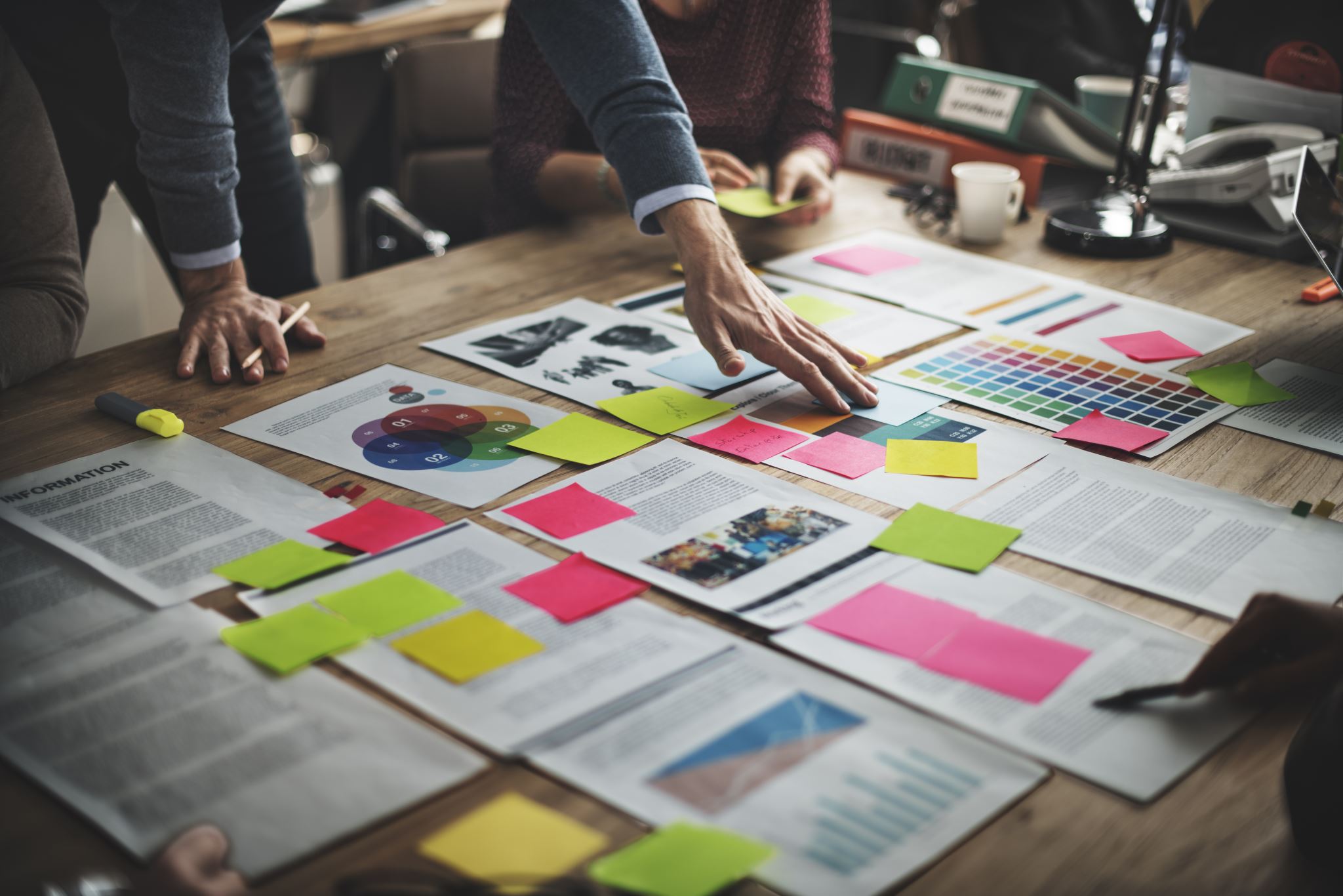 Exercise
Develop a Membership plan using SMART GOALS 
Specific - Consider who, what, when, where, why and how in developing the goal.
2. Measurable - Include a numeric or descriptive measurement.
3. Achievable - Consider the resources needed and set a realistic goal.
4. Relevant - Make sure the goal is consistent with the mission.
5. Time-bound - Set a realistic deadline.

Include any financial requirements,
PR requirements
7
[Speaker Notes: Look at all aspects of the SMART goals plan
When setting goals Include any financial requirements within the plan, steps
Reasonal, Realstic]
You Are Not Alone Out There
Resources
Assistant Governor
 Your District Team
Executive/Senior Assistant Governors
District Governor
Past District Governors
MyRotary
Rotary Action Plan
Rotary Staff
Ask the questions
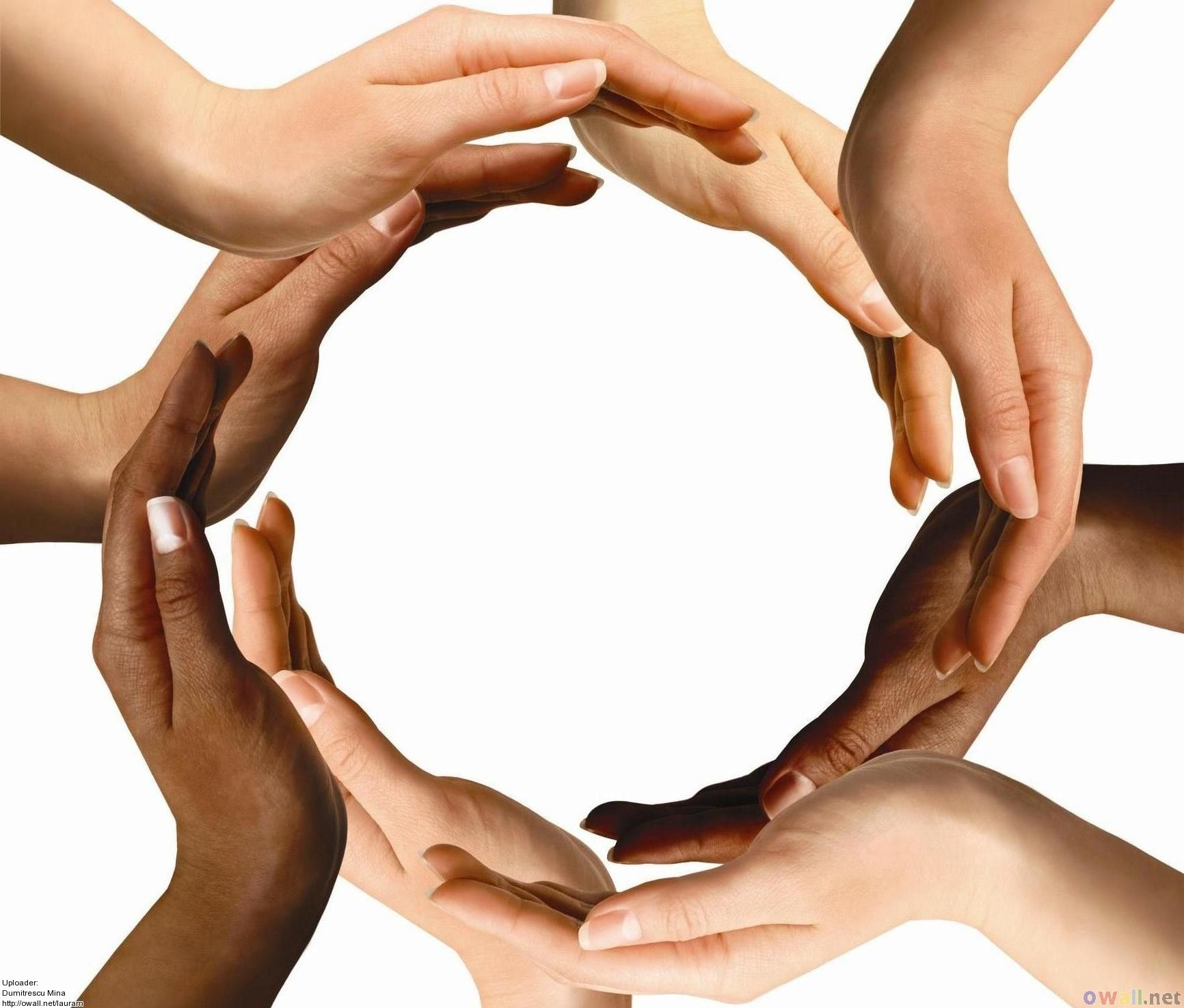 8
Never Forget To Say:
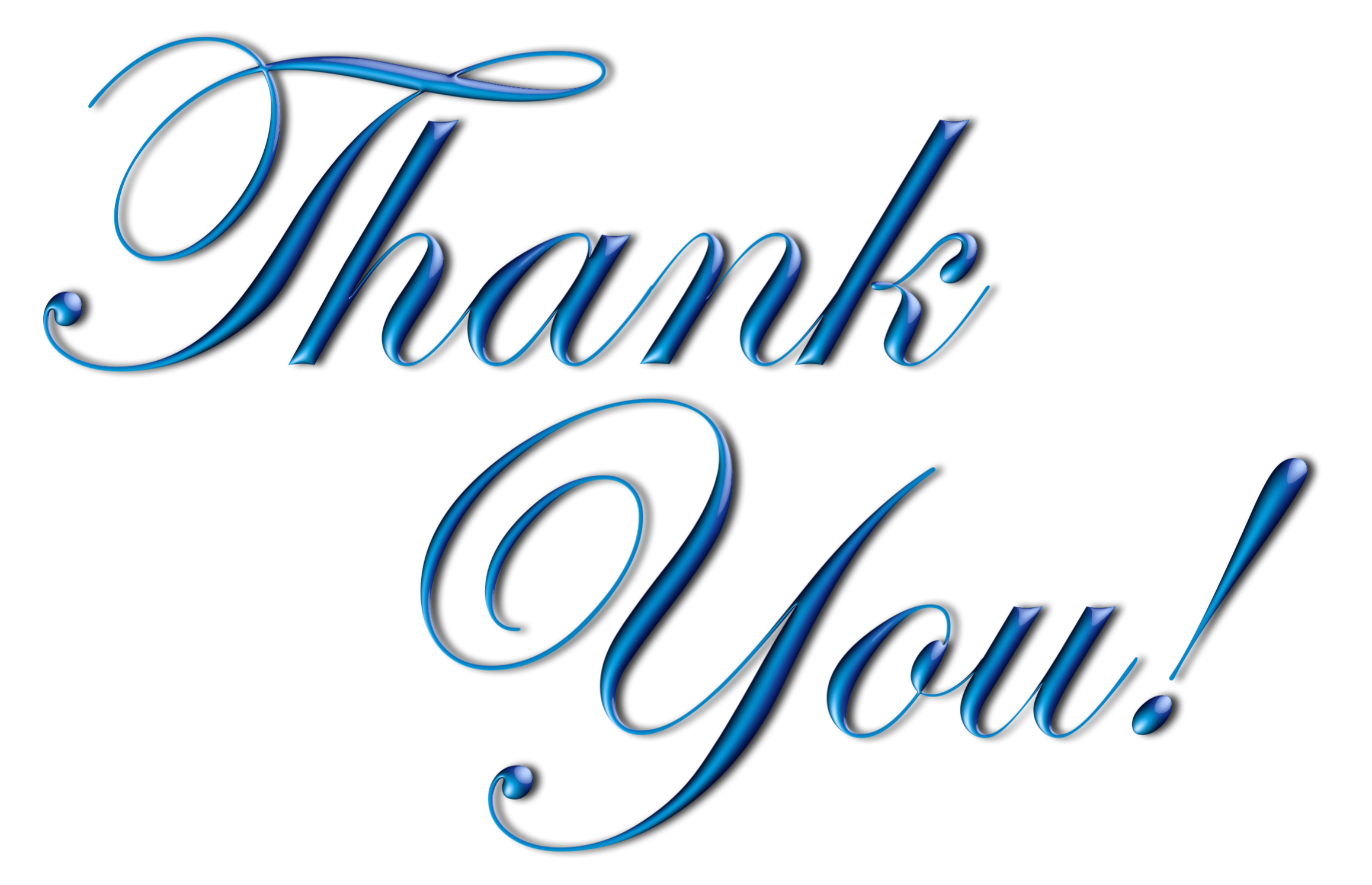 Thank You
Club Members are volunteers
Their time is valuable too
9
[Speaker Notes: Your most valuable asset – your members – never forget that THEIR time is valuable too]